Longford Westmeath ETB
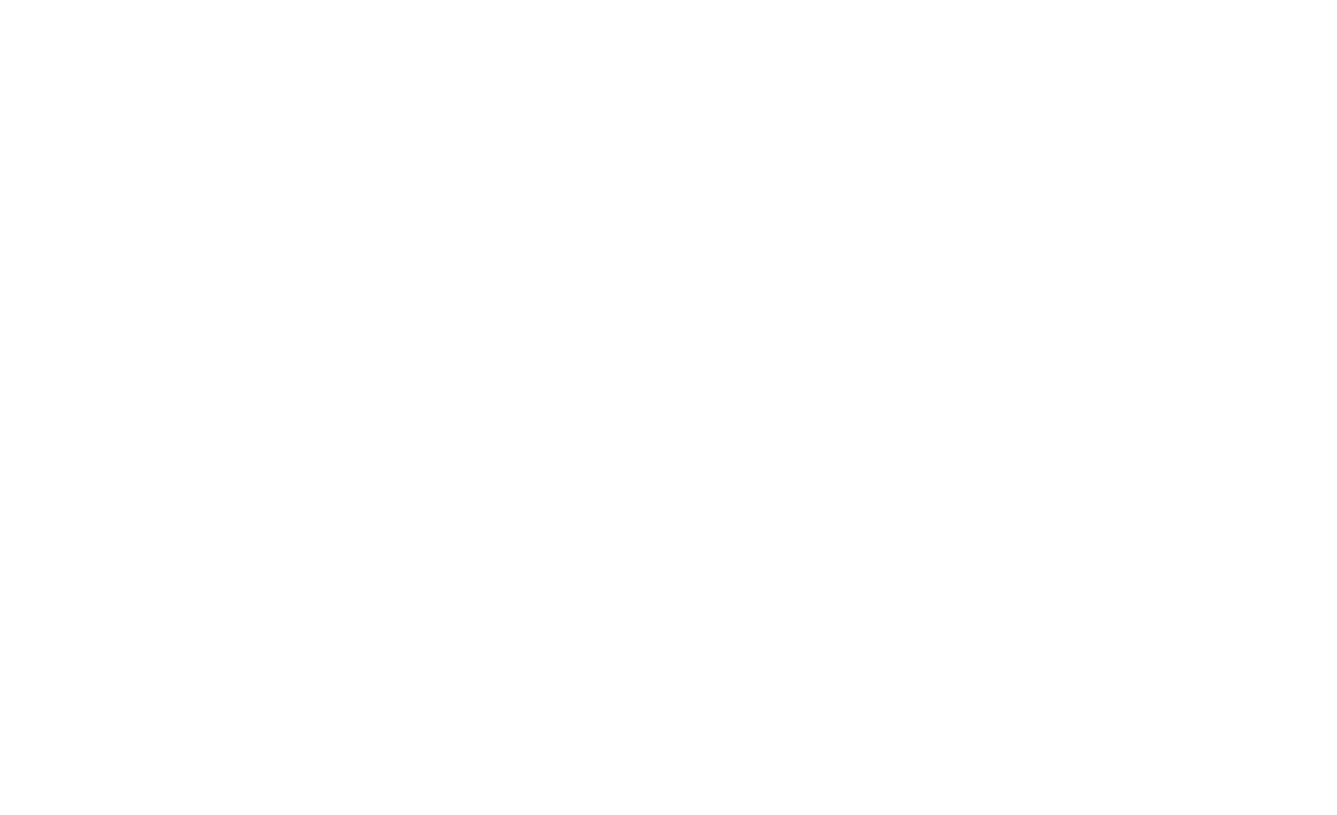 eCollege
eCollege is the digital gateway to further education and training and funded by SOLAS. Our mission is to provide an excellent learning experience, tailored to enhance your skills and empower your personal and career growth.

We work closely with learning providers to give you free, part-time courses highly valued by employers and that are enjoyable and engaging. 

We offer a range of courses to suit learner needs, which could be formal accreditation supported by online tutors, or self directed courses to help you build your knowledge. 
    
What is included?

If your course requires software, this is included and available for the duration of your course
If your course is accredited, the cost of the online exam and certification is included in your course
If your course has tutor support, live tutorials will always be available as a recorded version so you can study and progress at a time that suits you.
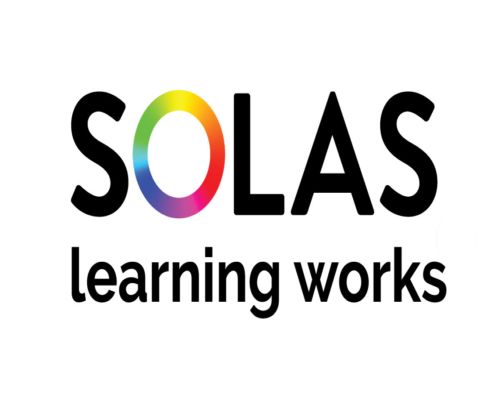 [Speaker Notes: Adrian]
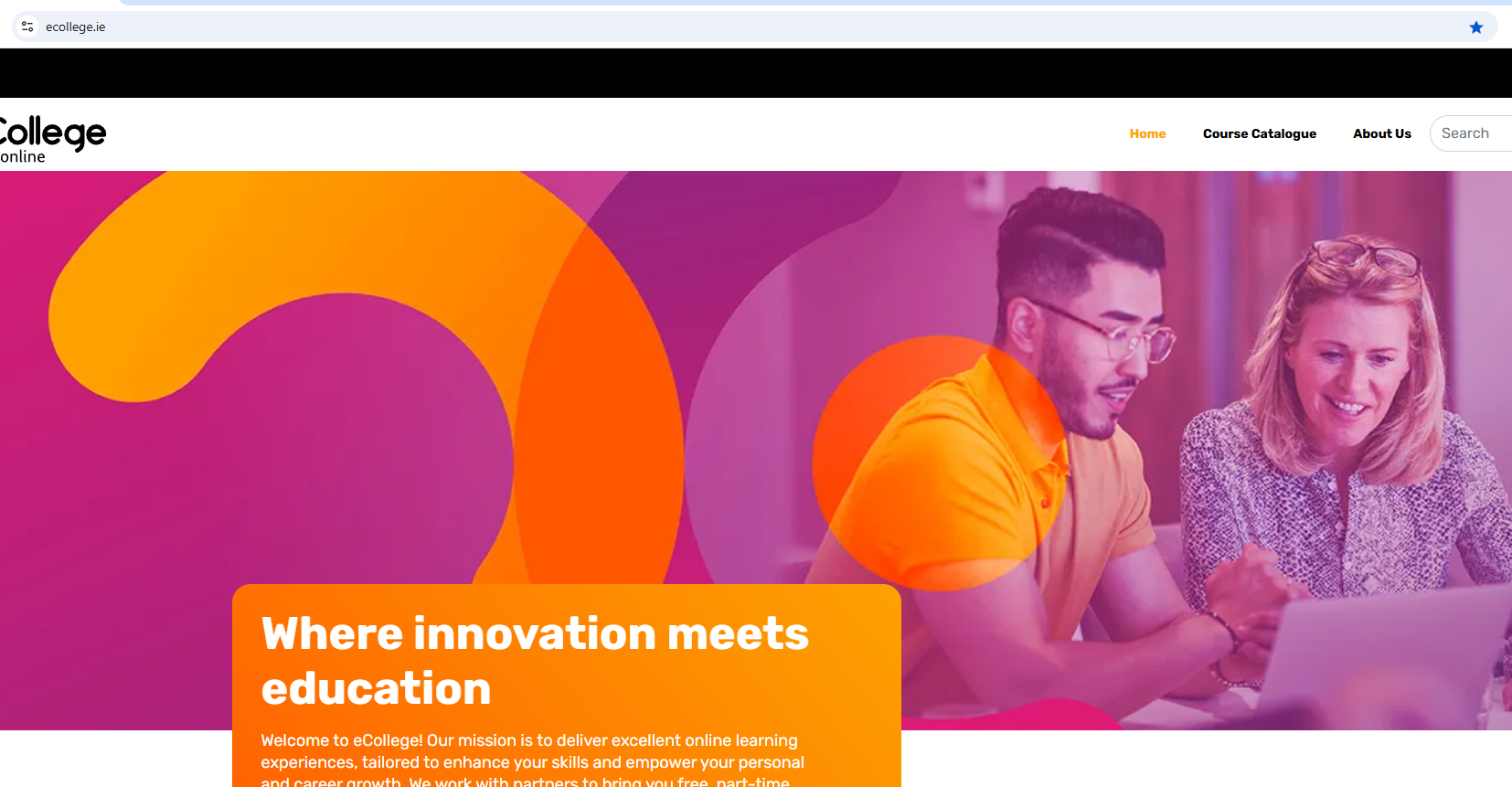 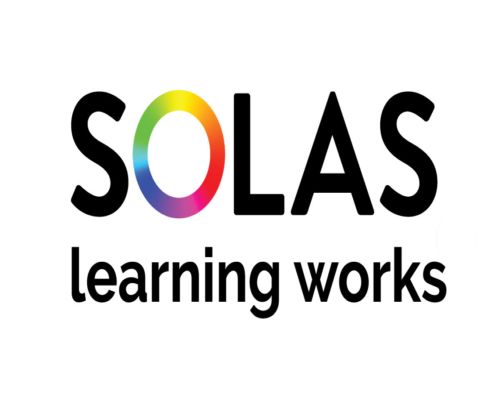 [Speaker Notes: Adrian]
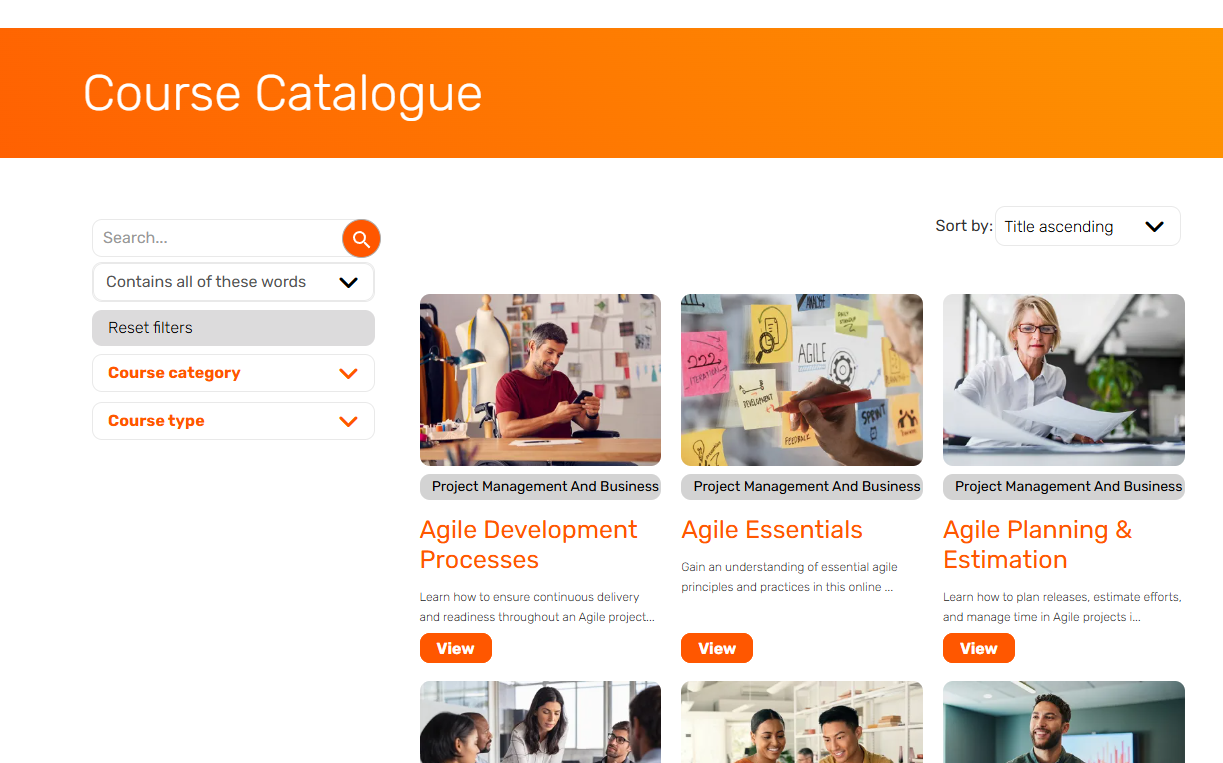 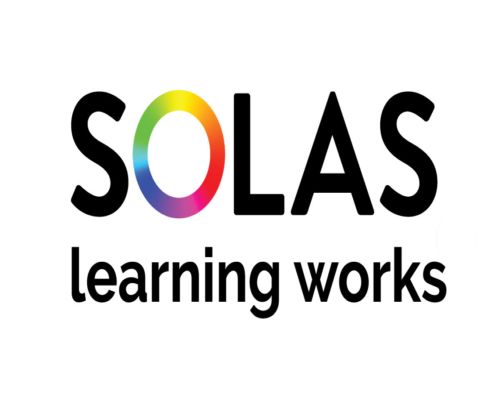 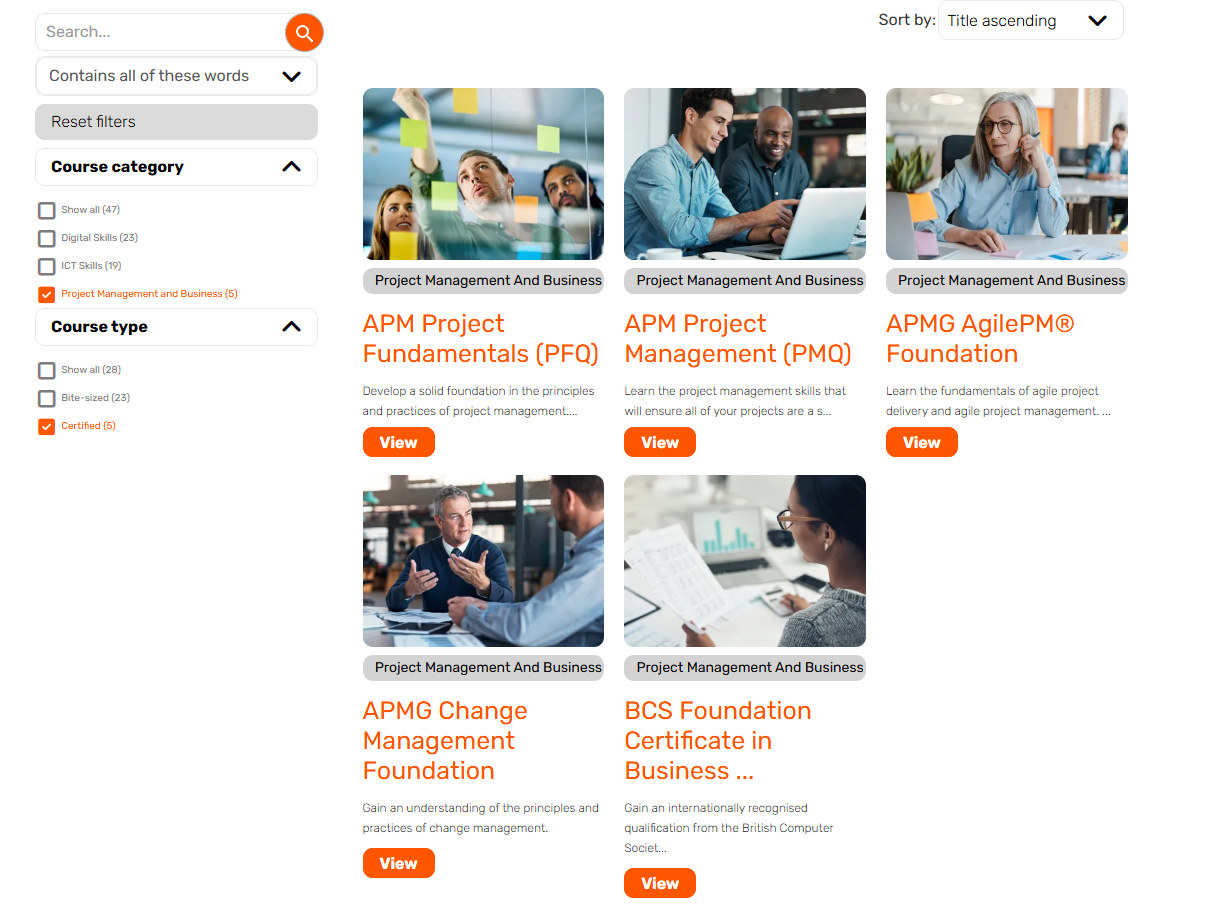 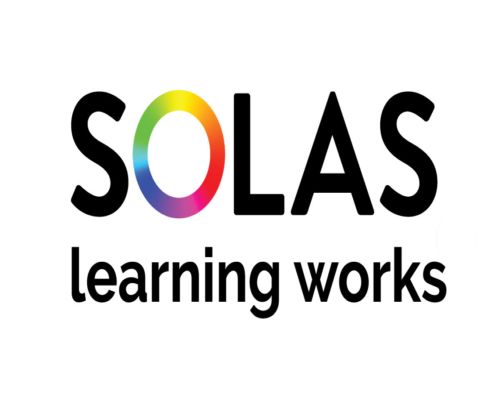 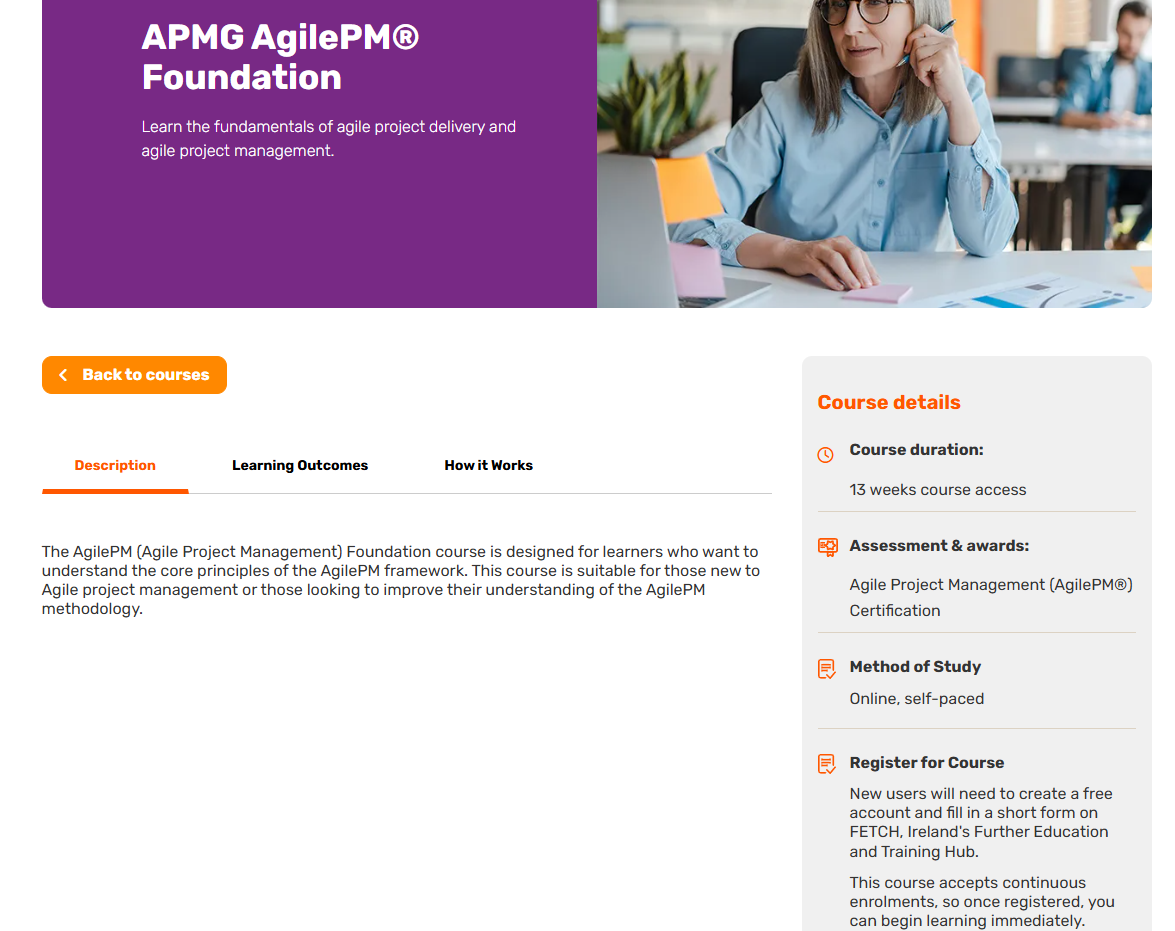 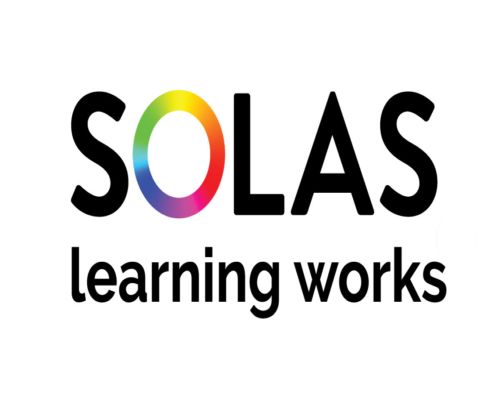 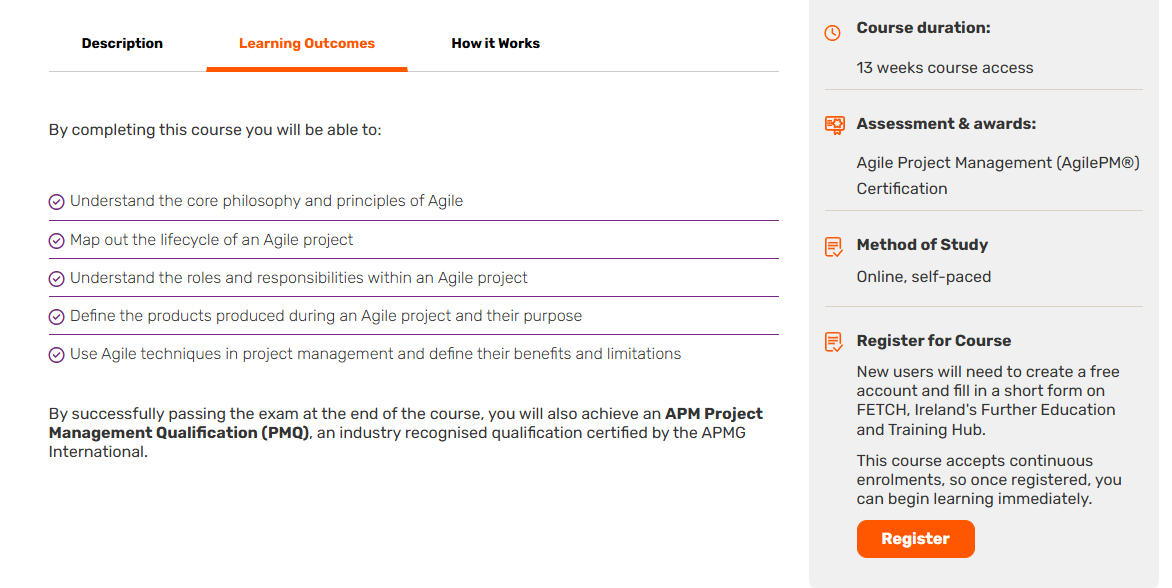 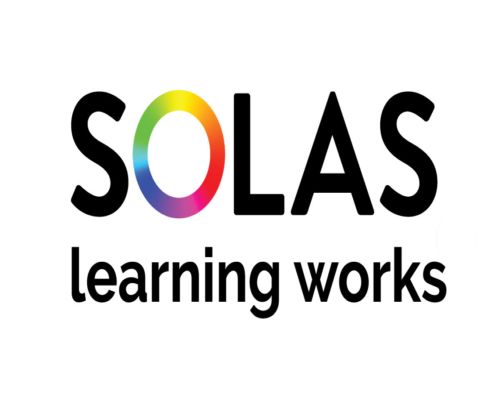 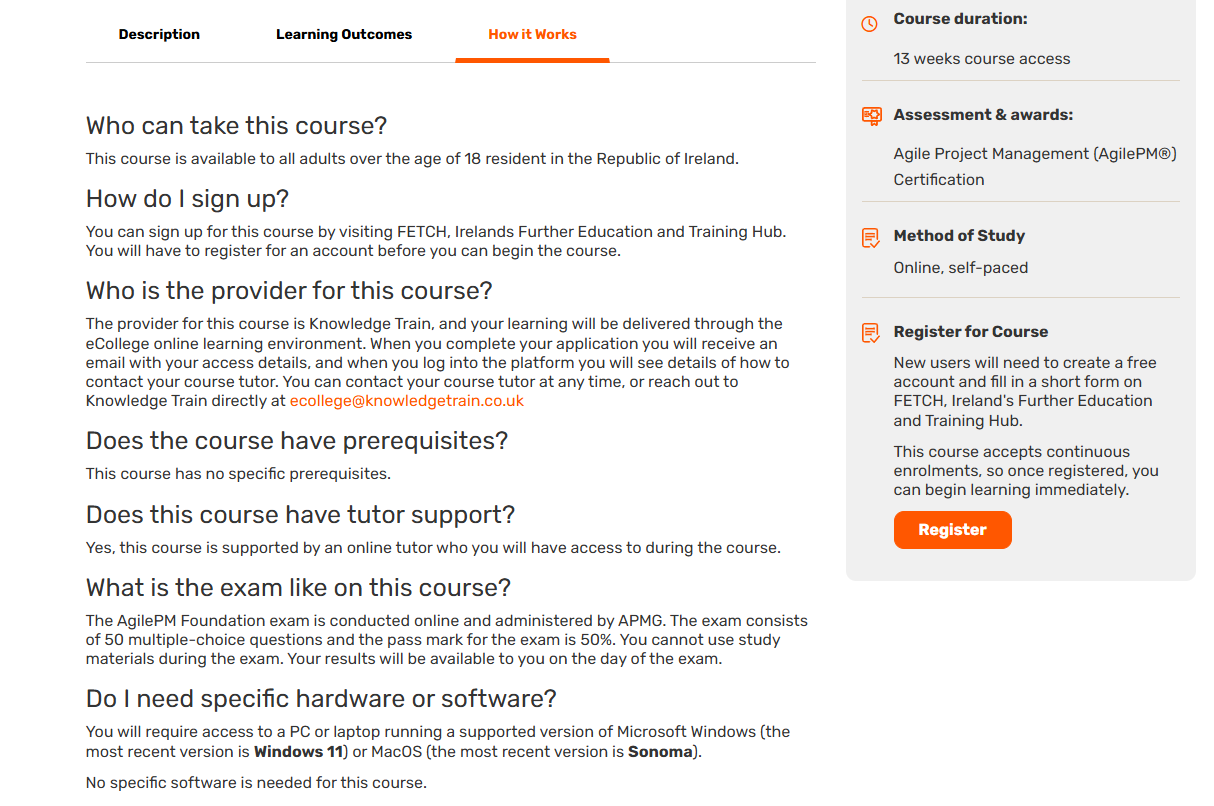 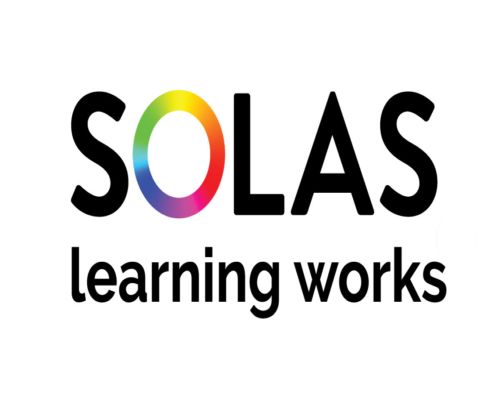 ICT Skills Pathways 2025
Digital Skills Pathways 2025
Lorum Ipsum
Project Management Pathways 2025
Business & Transversal Skills Pathways 2025
Sustainability Foundations 2025
Thank you! For any queries please contact: Enterprise@LWETB.ie
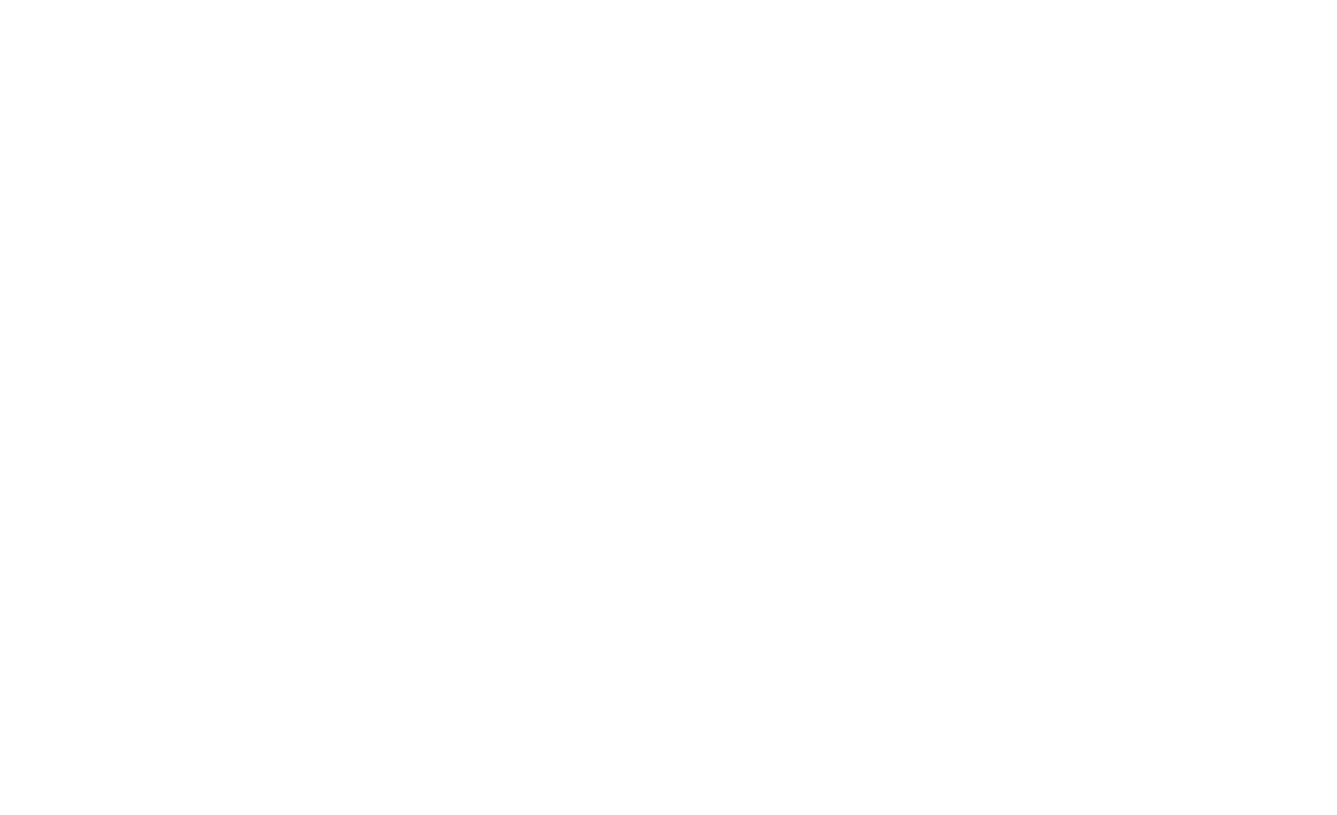